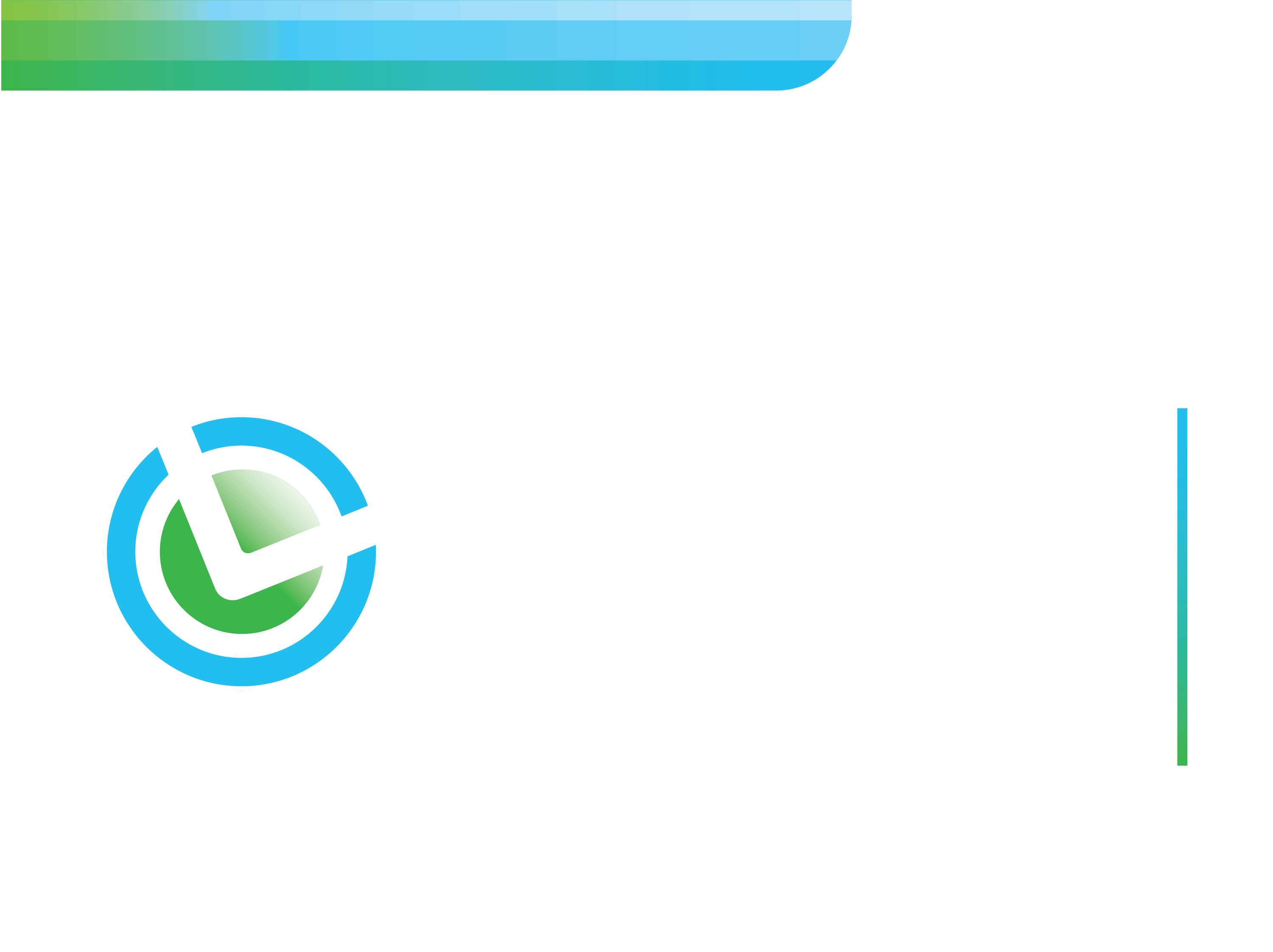 ИНВЕСТИЦИОННЫЙПОТЕНЦИАЛПРИОЗЕРСКОГО МУНИЦИПАЛЬНОГО РАЙОНА
Презентация администрации Приозерского
 муниципального района Ленинградской области
2024
МЕСТОРАСПОЛОЖЕНИЕ И ЧИСЛЕННОСТЬ НАСЕЛЕНИЯ
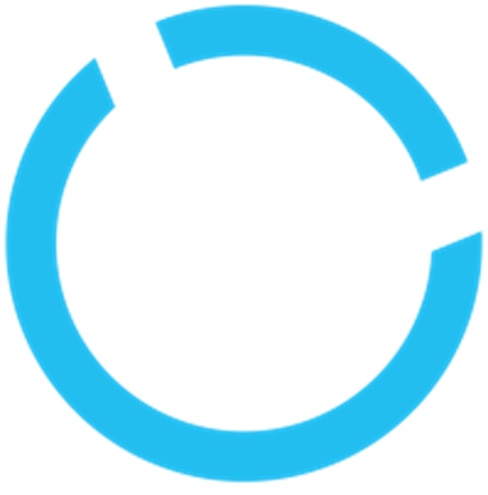 Площадь района в административных границах – 3597 кв. км
Населенных пунктов – 103
из них городских – 2, сельских – 101
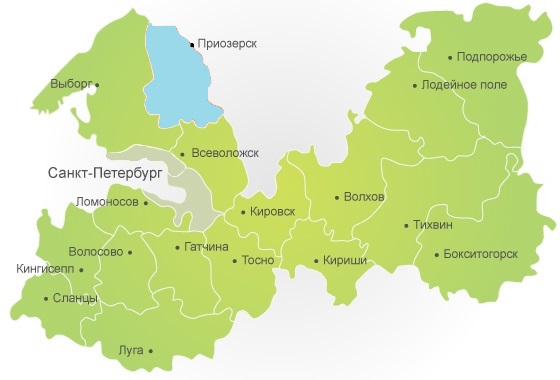 Административный центр – Приозерск
Крупные населенные пункты – 
                                   пгт. Кузнечное, п. Сосново
Численность населения района 
(на 01.01.2024г.) –  56730 чел., в т. ч. 61% - сельское
Структура населения:
14% - население моложе трудоспособного возраста 
56% - население в трудоспособном возрасте
30% - население старше трудоспособного возраста
КРАТКАЯ ИНФОРМАЦИЯ О ПРИОЗЕРСКОМ РАЙОНЕ
ПРИРОДНО-РЕСУРСНЫЙ ПОТЕНЦИАЛ
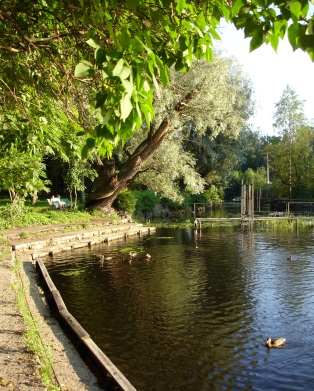 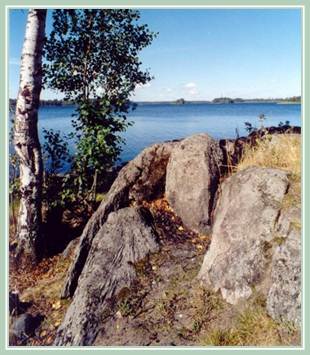 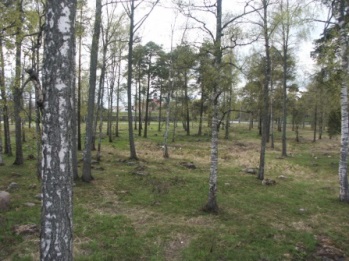 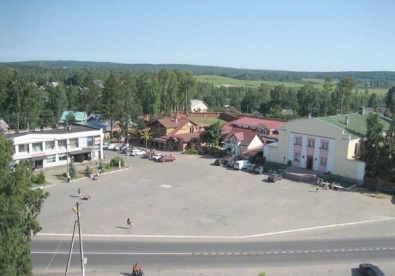 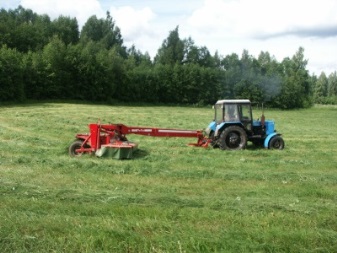 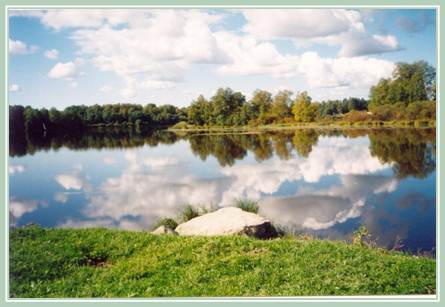 Структура земельных ресурсов:
Земли лесного фонда – 80%
Земли сельхозназначения – 15,2%
Земли населенных пунктов – 3,6%
Полезные ископаемые:
  ПЕСОК – 58,4 млн. куб. м;
  САПРОПЕЛЬ – 10,4 млн. куб. м;
  ТОРФ – 7 млн. куб. м;
  СТРОИТЕЛЬНЫЙ КАМЕНЬ – 358 млн. м3;
 
 Лесные ресурсы:
  Защитные леса – 287,9 тыс. га;

 Водные ресурсы:
  Годовой забор водных ресурсов из поверхностных источников – 4,36 млн. м3
 Запасы подземных вод – 4,34 млн. м3 в год 
 Годовой забор водных ресурсов из подземных водных объектов – 1,27 млн. м3
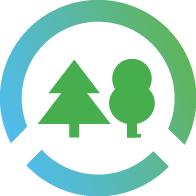 Жемчужина района – уникальная озерно-речная система Вуокса.

30 типов природных ландшафтов дают возможность к развитию туризма и рекреации, сельского хозяйства, жилищного и промышленного строительства.
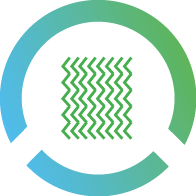 КРАТКАЯ ИНФОРМАЦИЯ О ПРИОЗЕРСКОМ РАЙОНЕ
ТРУДОВОЙ ПОТЕНЦИАЛ
Экономически активное 
население    33,55 тыс. чел.
Динамика уровня безработицы, (%)
Структура занятых в экономике:
13% промышленность
9% сельское хозяйство
5% строительство
16% социальная сфера
24%  потребительский рынок
5% ЖКХ
5% транспорт и связь
23% прочие отрасли
Банк вакансий    1075 ед.
КРАТКАЯ ИНФОРМАЦИЯ О ПРИОЗЕРСКОМ РАЙОНЕ
ЛОГИСТИЧЕСКИЕ ПРЕИМУЩЕСТВА РАЙОНА
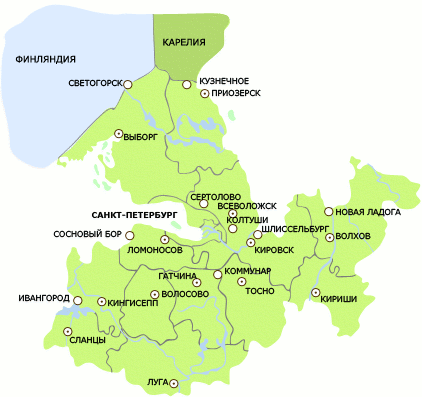 Приозерский муниципальный район расположен на севере Ленинградской области, в  восточной и северо-восточной частях уникального Карельского перешейка. На востоке территория района примыкает к Ладожскому озеру, на юге граничит со Всеволожским районом, на западе – с Выборгским районом, а на севере – с республикой Карелия. 
Районный центр – г. Приозерск – расположен при впадении р. Вуоксы в Ладожское озеро.
Расстояние до других городов, км
 877                 130                115                  122               363            373


Москва     Санкт-Петербург     Выборг    Сортавала     Хельсинки      Петрозаводск
ТРАСНПОРТНО-ЛОГИСТИЧЕСКИЙ КОМПЛЕКС
ТРАНСПОРТНАЯ ИНФРАСТРУКТУРА
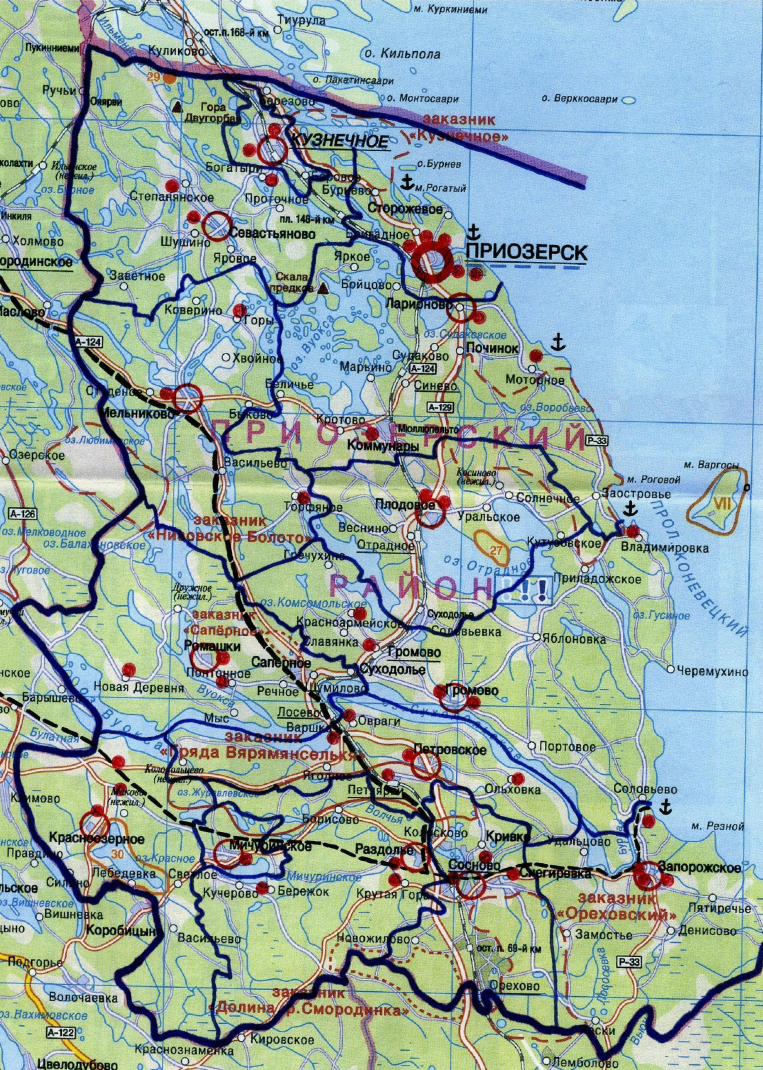 ТРАСНПОРТНО-ЛОГИСТИЧЕСКИЙ КОМПЛЕКС
ТРАНСПОРТНАЯ ДОСТУПНОСТЬ
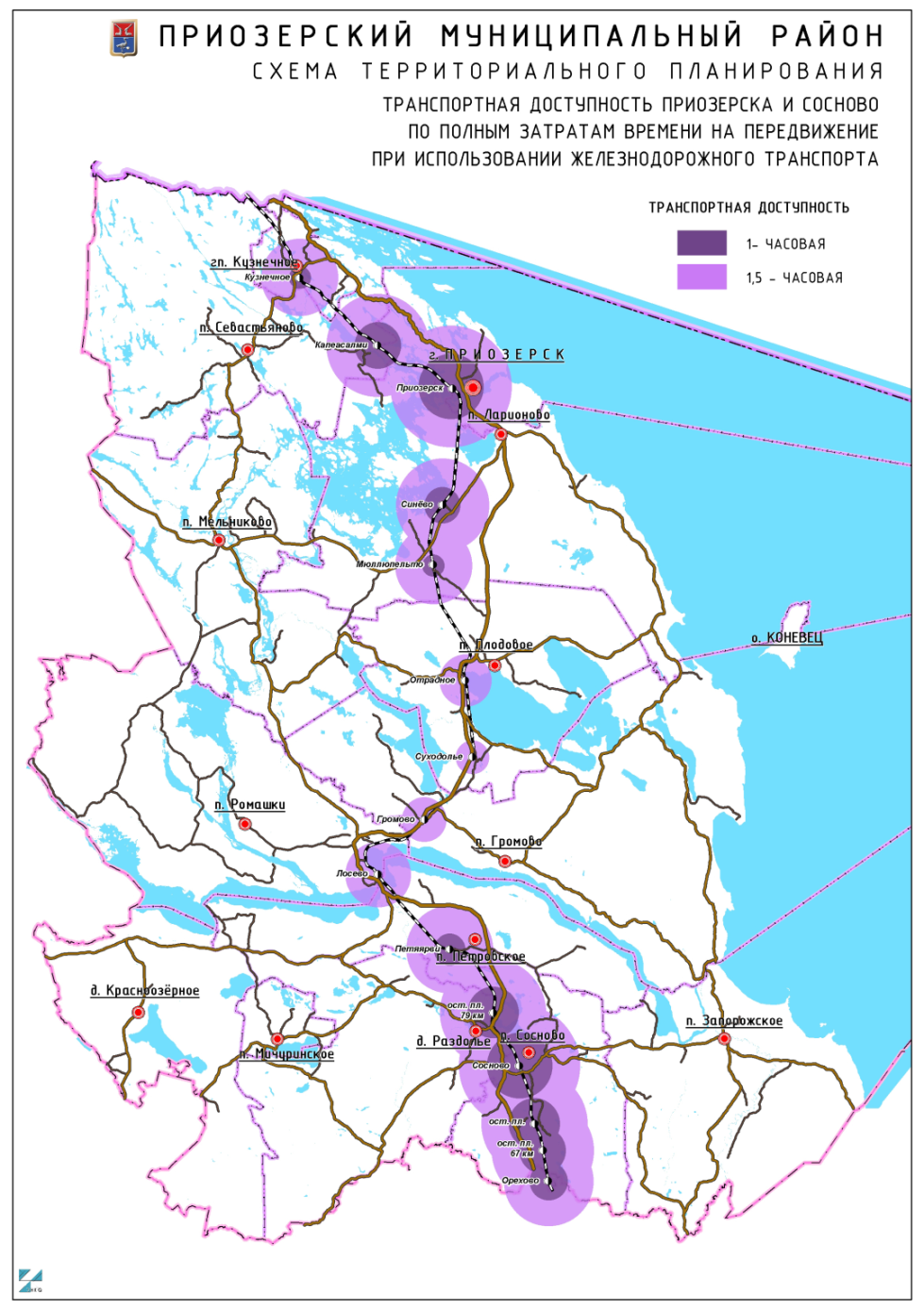 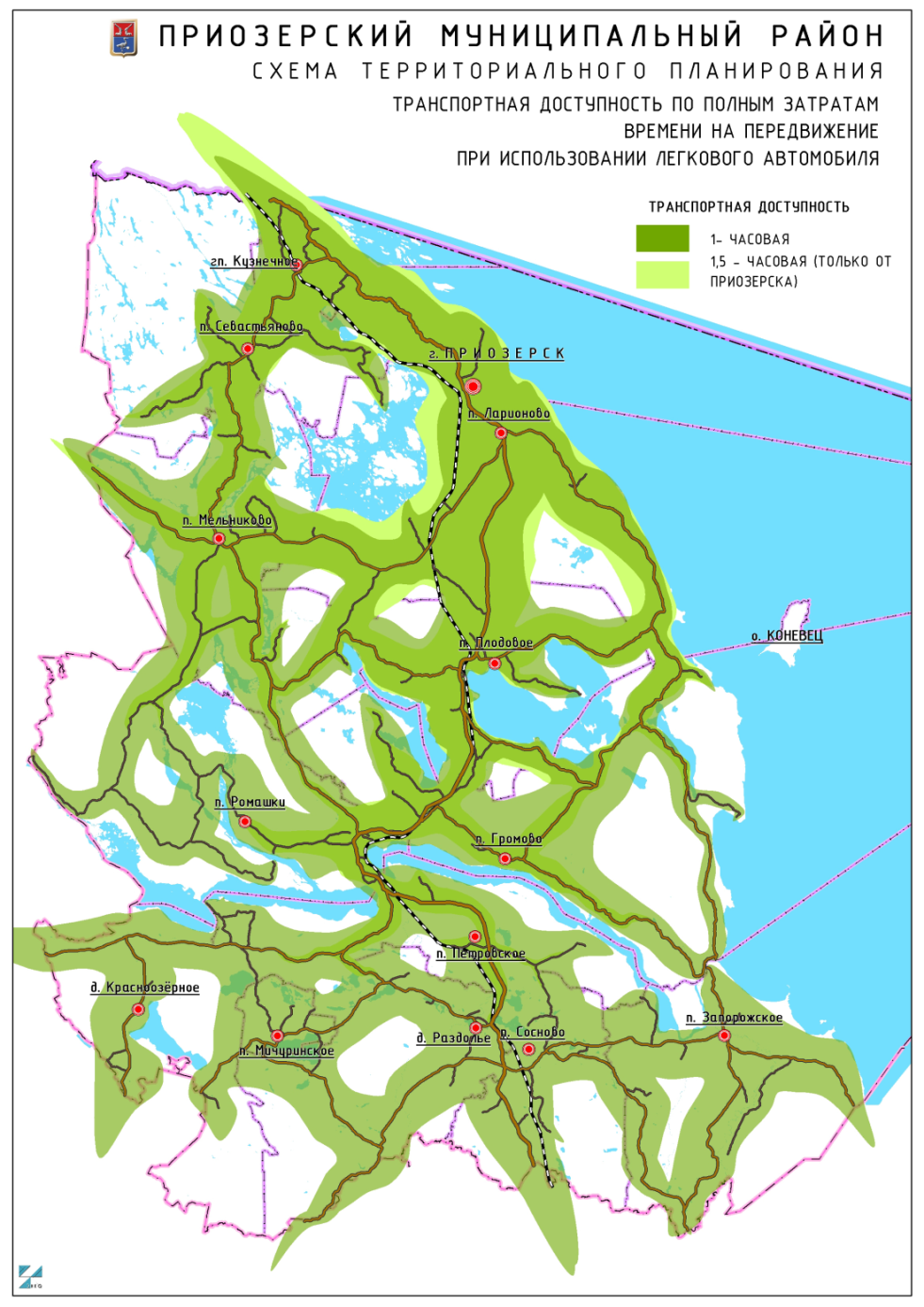 ТРАСНПОРТНО-ЛОГИСТИЧЕСКИЙ КОМПЛЕКС
ИНТЕНСИВНОСТЬ ДВИЖЕНИЯ
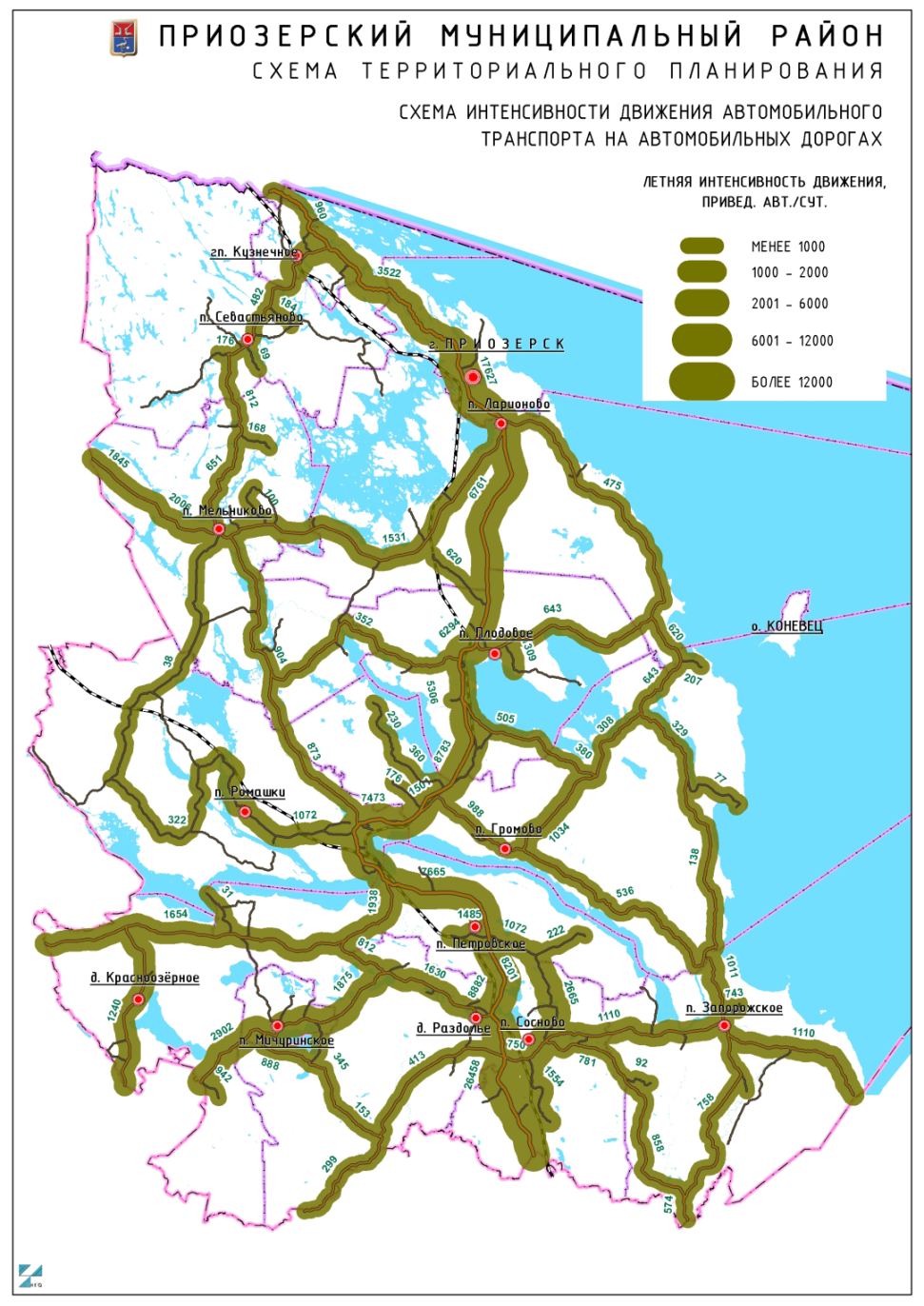 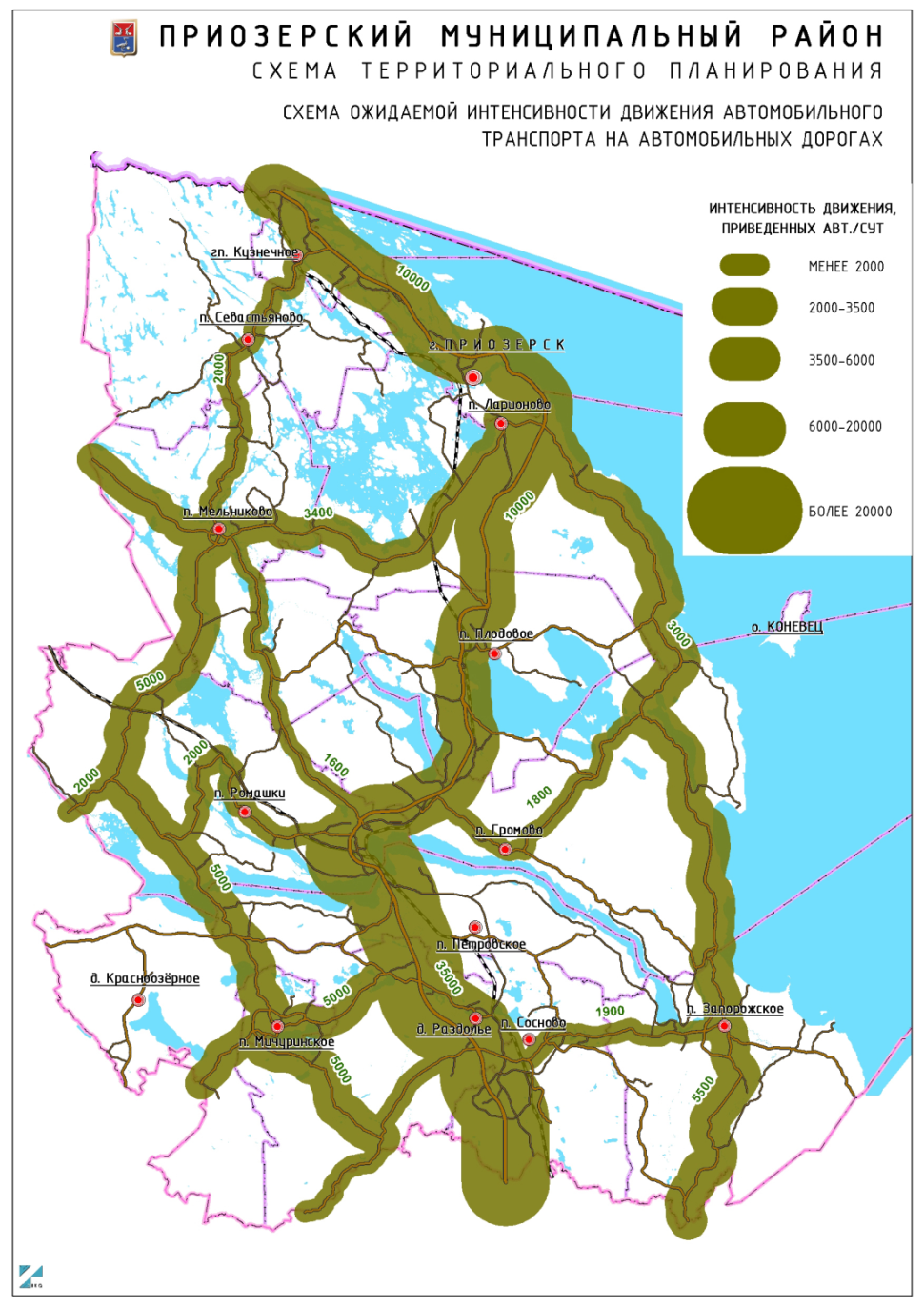 ТРАСНПОРТНО-ЛОГИСТИЧЕСКИЙ КОМПЛЕКС
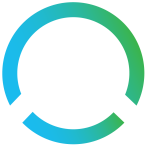 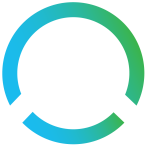 41,0
680
ЭКОНОМИЧЕСКИЙ ПОТЕНЦИАЛ
Оборот организаций (млрд. руб.)(12-е место в Ленинградской области)
Структура экономики района
Оборот организаций на душу населения (тыс. руб.)
Основные направления экономической специализации:
Добывающие и обрабатывающие производства
Сельское хозяйство
Туризм и рекреация
ЭКОНОМИКА ПРИОЗЕРСКОГО РАЙОНА
ПРОМЫШЛЕННОЕ ПРОИЗВОДСТВО
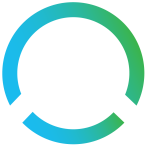 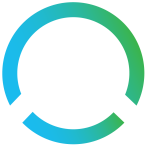 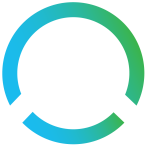 3,5
0,5
3,5
Обеспечение электрической энергией, газом и паром. Водоснабжение и водоотведение…
Обрабатывающее 
производство 
(16-е место 
в Ленинградской области)
Добыча полезных ископаемых (3-е место 
в Ленинградской области)
Структура  обрабатывающих производств
ОБРАБАТЫВАЮЩИЕ ПРОИЗВОДСТВА

 ОАО «Лесплитинвест» (обработка древесины)

ООО «Приозерский лесокомбинат-Дом» (обработка древесины)

ООО «Приозерский хлебокомбинат» (производство пищевых продуктов)

АО «Аэлита» (производство изделий из пластмасс)

ООО «Лидер» (производство мебели)

ООО «КЗ «Кузнечное» (производство прочих неметаллических минеральных продуктов)

ООО «Орика Санкт-Петербург» (производство химической продукции)
ЭКОНОМИКА ПРИОЗЕРСКОГО РАЙОНА
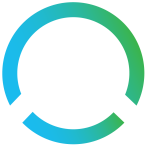 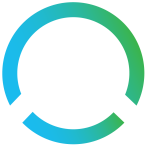 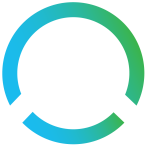 12100
95,8
3,3
АГРОПРОМЫШЛЕННЫЙ КОМПЛЕКС
Результаты работы АПК района
Основные направления специализации АПК:

Животноводство
Рыбоводство
Средний надой молока на 1 корову (кг) (1-е место в Ленинградской области)
Производство молока (тыс. тонн) (2-е место в Ленинградской области)
Производство мяса КРС (тыс. тонн) (4-е место в Ленинградской области)
Динамика надоев на одну корову (кг)
Доля района 
в региональном объеме производства
МОЛОКО                                            МЯСО КРС
          14%                         13,8%
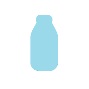 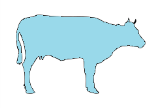 Годовой объем реализации товарной форели
 3000 тонны
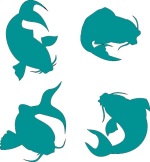 ЭКОНОМИКА ПРИОЗЕРСКОГО РАЙОНА
ТУРИЗМ И РЕКРЕАЦИОННЫЙ ПОТЕНЦИАЛ
210
КРУПНЫЕ 
ТУРИСТСКИЕ ОЪЕКТЫ
- объектов туризма и рекреации
1000
- тысяч туристов посещают район ежегодно
3
- охраняемых территории 
регионального значения
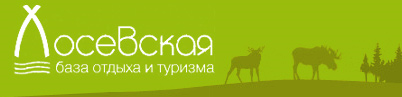 270
- памятников истории и культуры
390
- дачных некоммерческих партнерств  и садоводческих товариществ
ЭКОНОМИКА ПРИОЗЕРСКОГО РАЙОНА
ДИНАМИКА ИНВЕСТИЦИЙ 
В ОСНОВНОЙ КАПИТАЛ, (МЛН. РУБ.)
Объем инвестиций в основной капитал 
по источникам финансирования 
(по крупным и средним предприятиям) 
за 2023 год, (млн. руб.)
ИНВЕСТИЦИОННАЯ ДЕЯТЕЛЬНОСТЬ
РЕАЛИЗОВАННЫЕ ИНВЕСТИЦИОННЫЕ ПРОЕКТЫ
Компании, 
реализующие проекты
на территории района
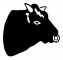 АО Племзавод «ПЕТРОВСКИЙ»
ООО "Органический рост"
ООО "ТВЭЛ-Курорт"
ИНВЕСТИЦИОННАЯ ДЕЯТЕЛЬНОСТЬ
СВОБОДНЫЕ ЗЕМЕЛЬНЫЕ УЧАСТКИ И 
ПРОИЗВОДСТВЕННЫЕ ЗДАНИЯ
ДОСТУПНАЯ ИНФРАСТРУКТУРА
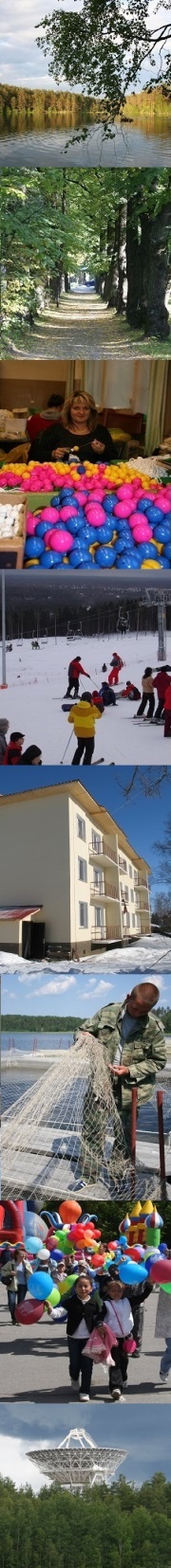 КОНКУРЕНТНЫЕ ПРЕИМУЩЕСТВА 
ДЛЯ ИНВЕСТИРОВАНИЯ
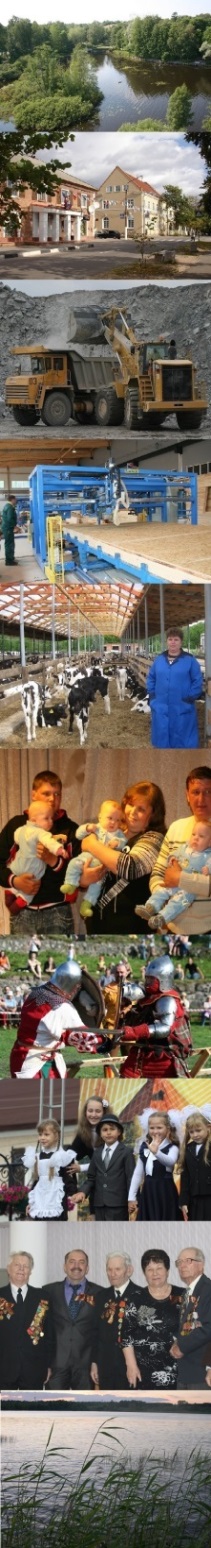 Выгодное экономико-географическое положение, благоприятные  ландшафтные и экологические условия
Благоприятная демографическая ситуация
Стабильность промышленного производства
Высокий уровень развития сельскохозяйственного производства: мясо-молочное  животноводство, свиноводство,  рыбоводство 
Развитая транспортная инфраструктура
Высокий трудовой потенциал
Развитая социальная инфраструктура 
Богатый историко-культурный потенциал 
Межэтническое и межконфессиональное согласие
Политическая стабильность в регионе
Низкая криминогенность
Наличие в регионе законодательства, обеспечивающего льготный налоговый режим для инвесторов.
Активно развивающийся рынок жилищного строительства
Высокий рекреационный потенциал. Большой инвестиционный интерес к созданию долговременных мест отдыха
СЛАГАЕМЫЕ ВАШЕГО УСПЕХА В РАЙОНЕ
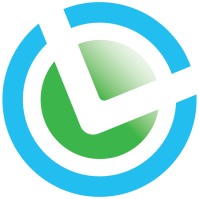 ПРИГЛАШАЕМ К ДОЛГОСРОЧНОМУ 
И ВЗАИМОВЫГОДНОМУ СОТРУДНИЧЕСТВУ!
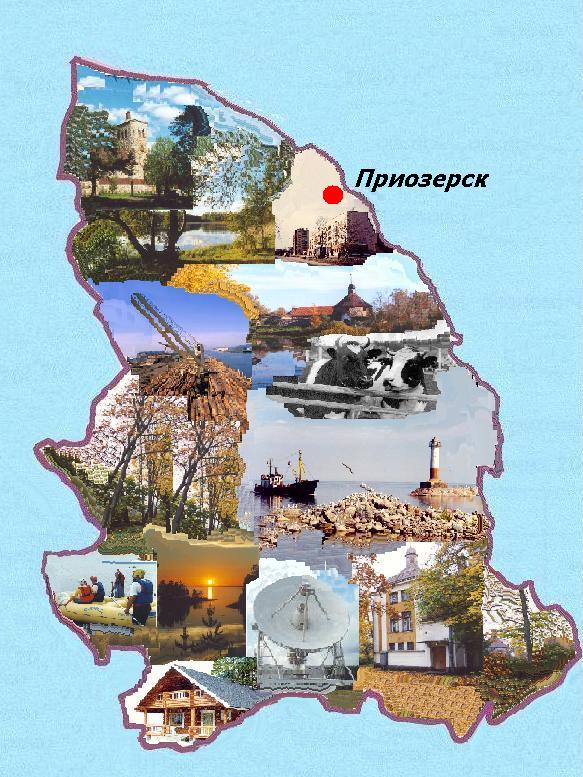 КОНТАКТЫ

Администрация Приозерского муниципального района Ленинградской области
 
188760  г.Приозерск Ленинградской обл., 
ул. Ленина, д. 10
тел.: + 7 (81379) 37-002
info@admpriozersk.ru

Управление экономического развития администрации
 тел.: + 7 (81379) 36-979
uer@admpriozersk.ru
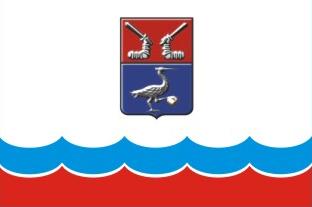 www.priozersk.lenobl.ru